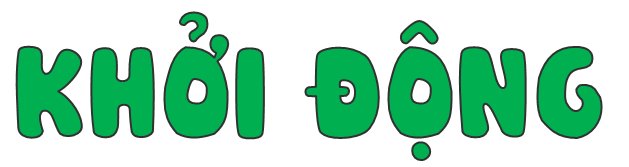 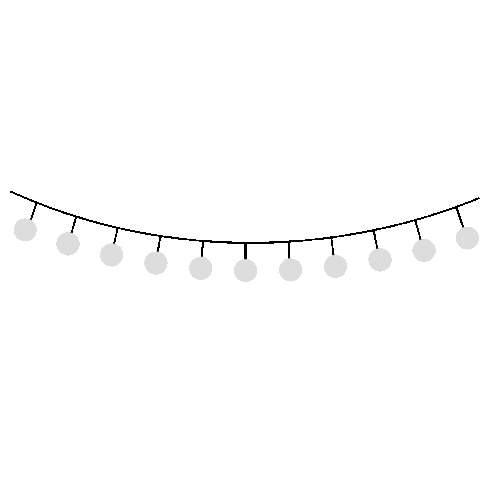 Mẹ nhờ Na đi chợ mua ít rau củ. Bác Quân bán rau nói nếu Na trả lời được các câu hỏi, Bác Quân sẽ tặng cho Na 1 số loại rau củ. Em hãy giúp bạn Na nhé!
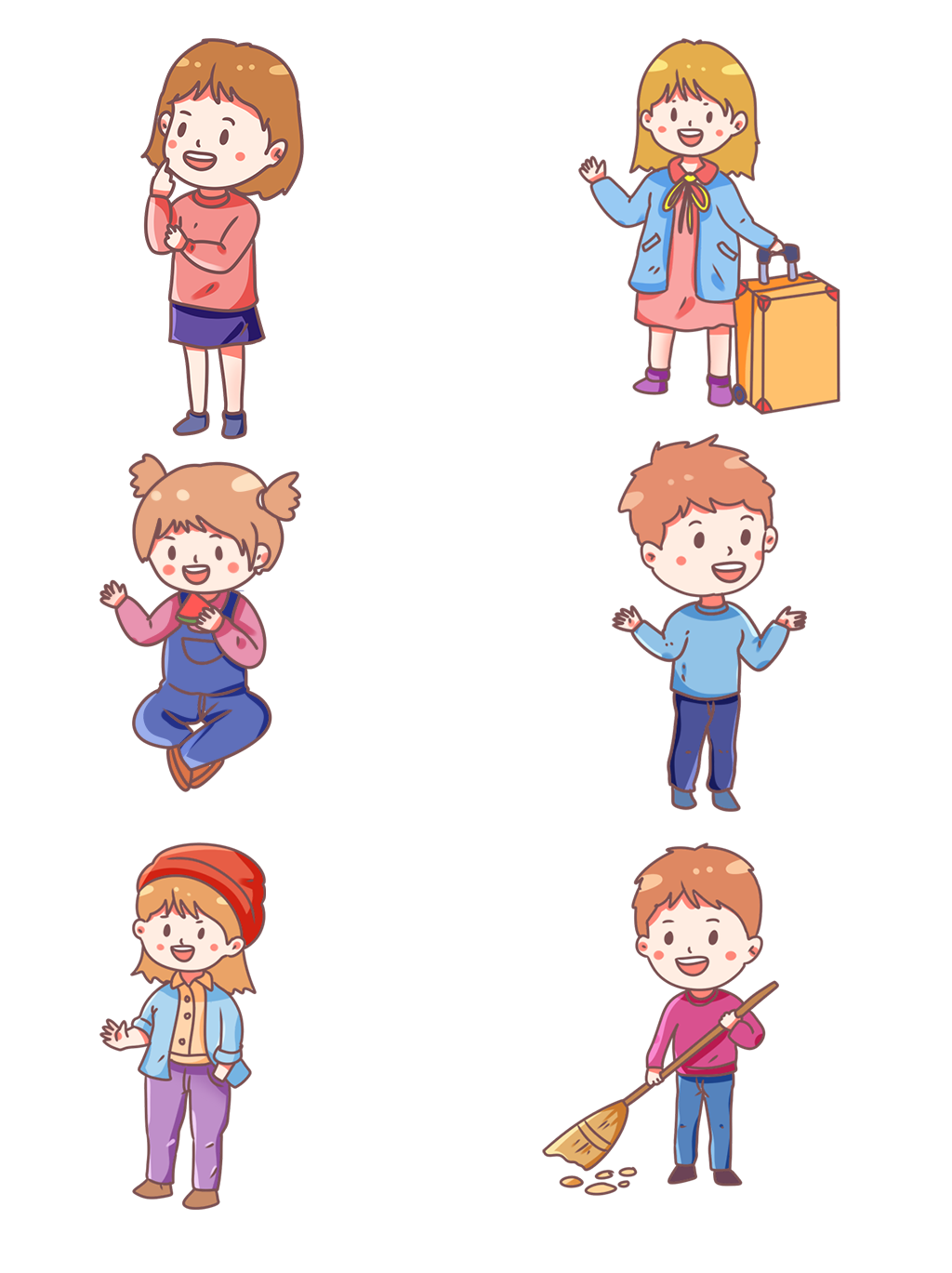 ĐI CHỢ
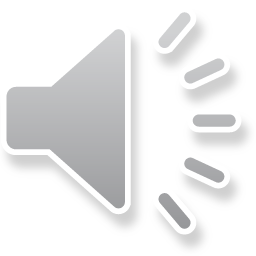 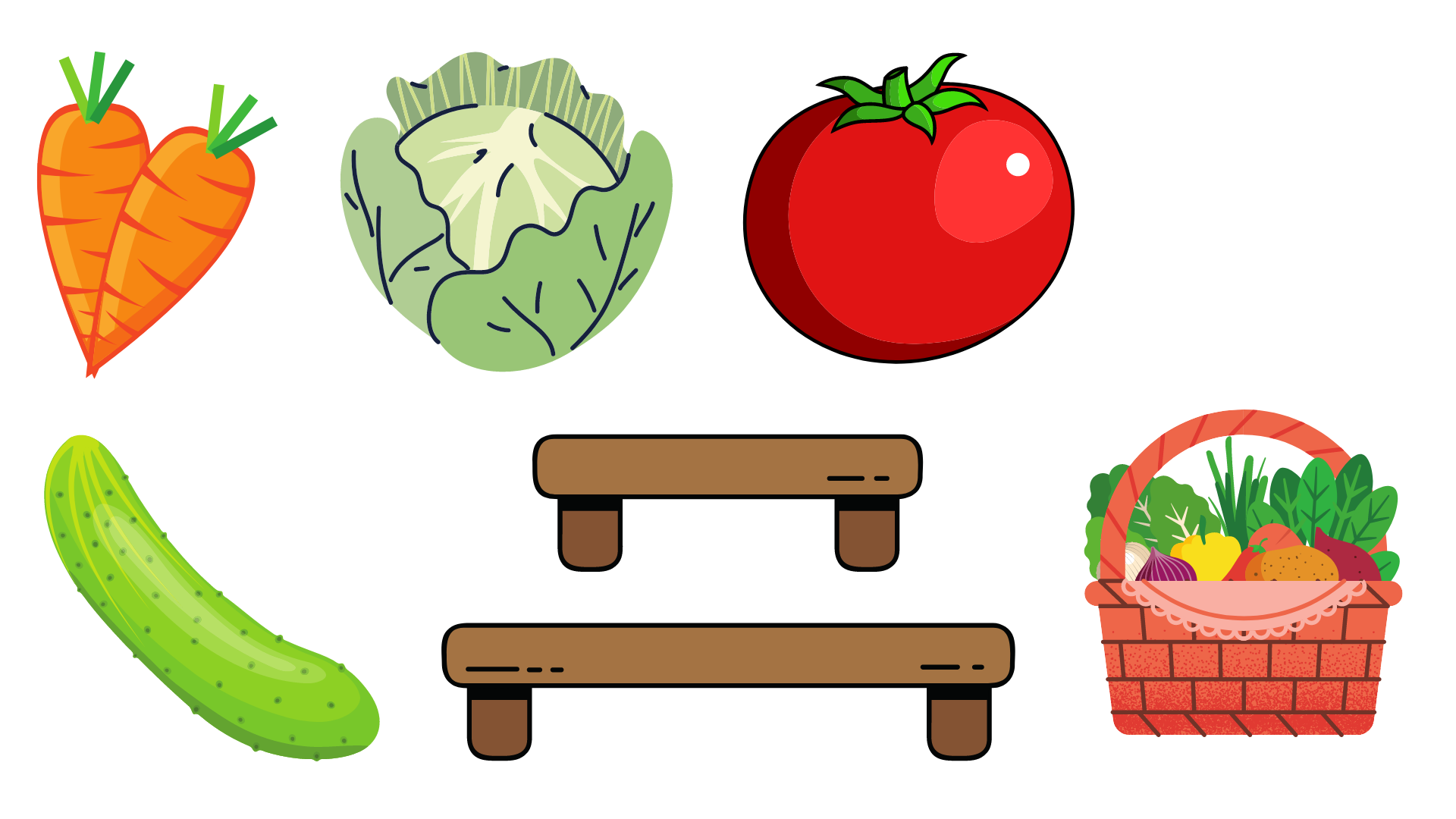 Mỗi loại rau củ sẽ tương ứng với 1 câu hỏi. Em hãy chọn và trả lời nhé!
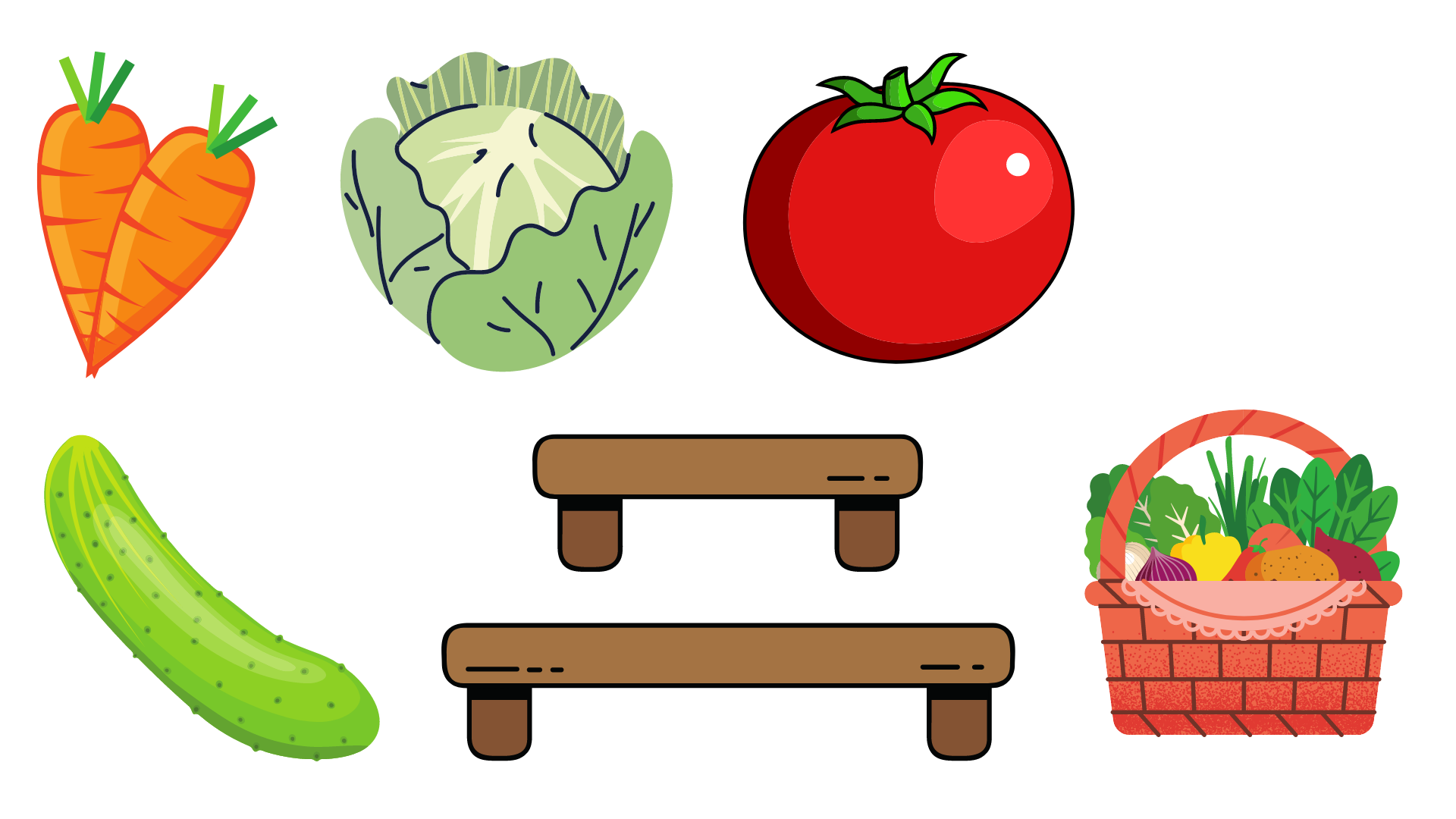 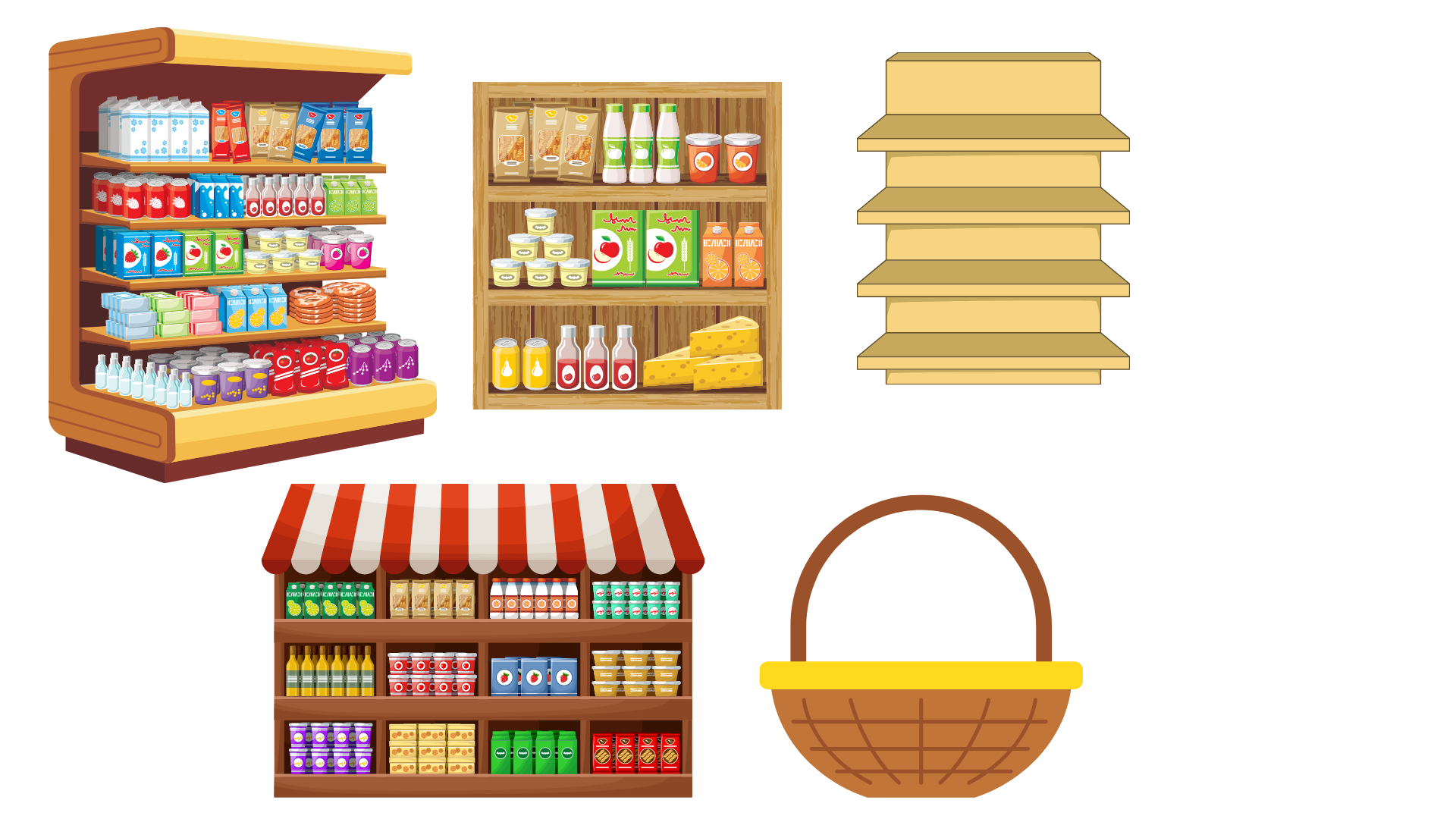 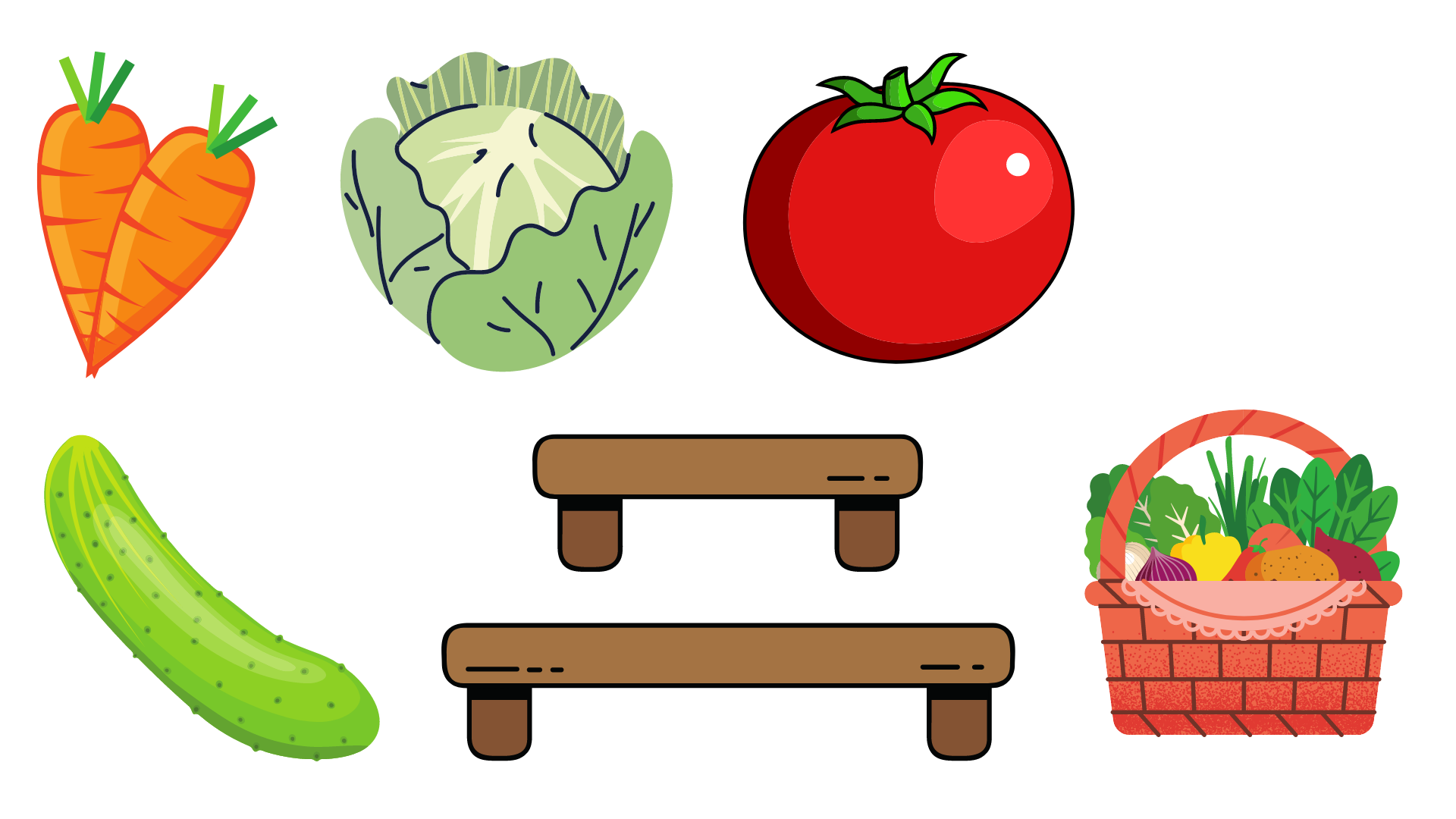 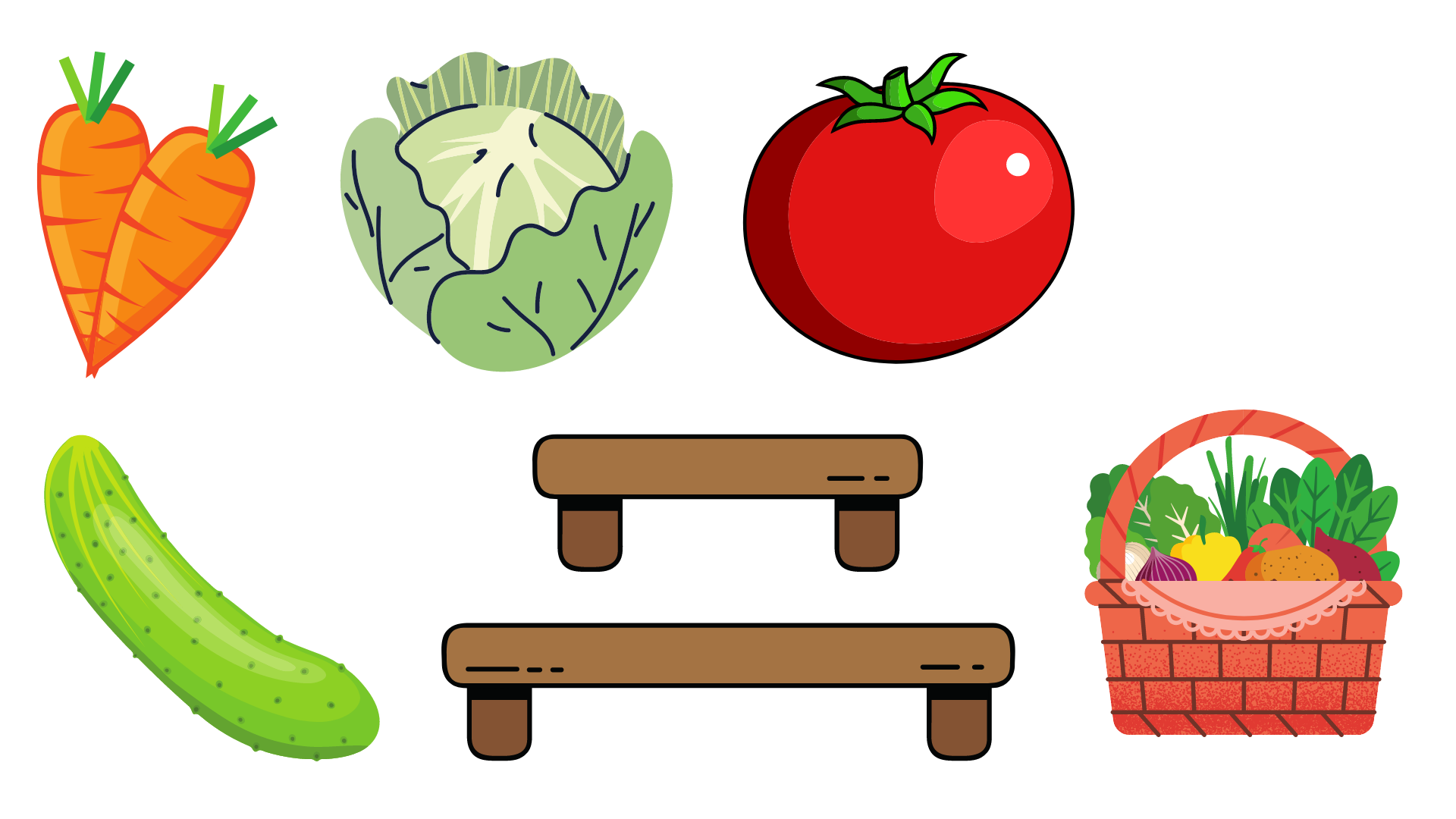 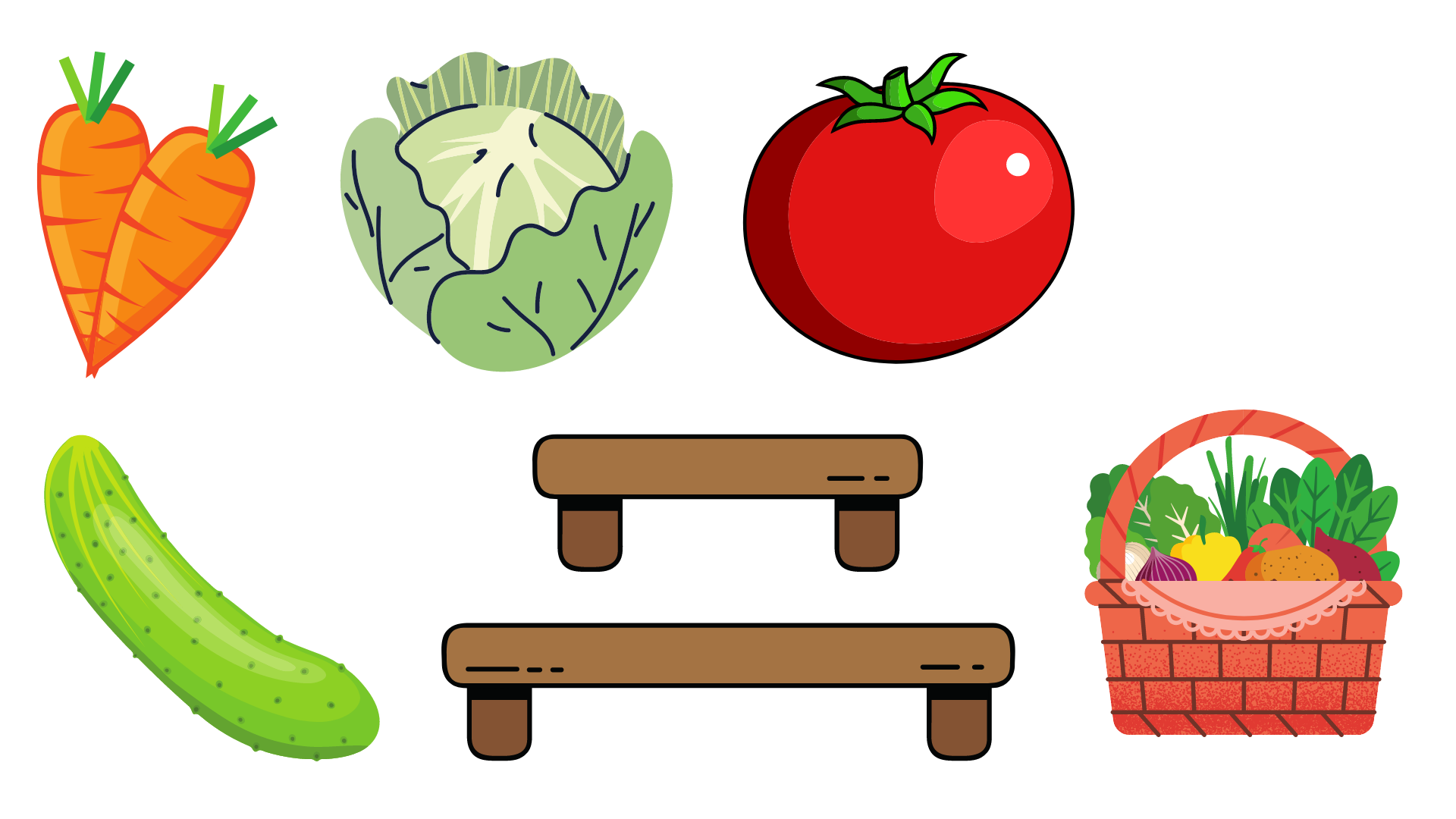 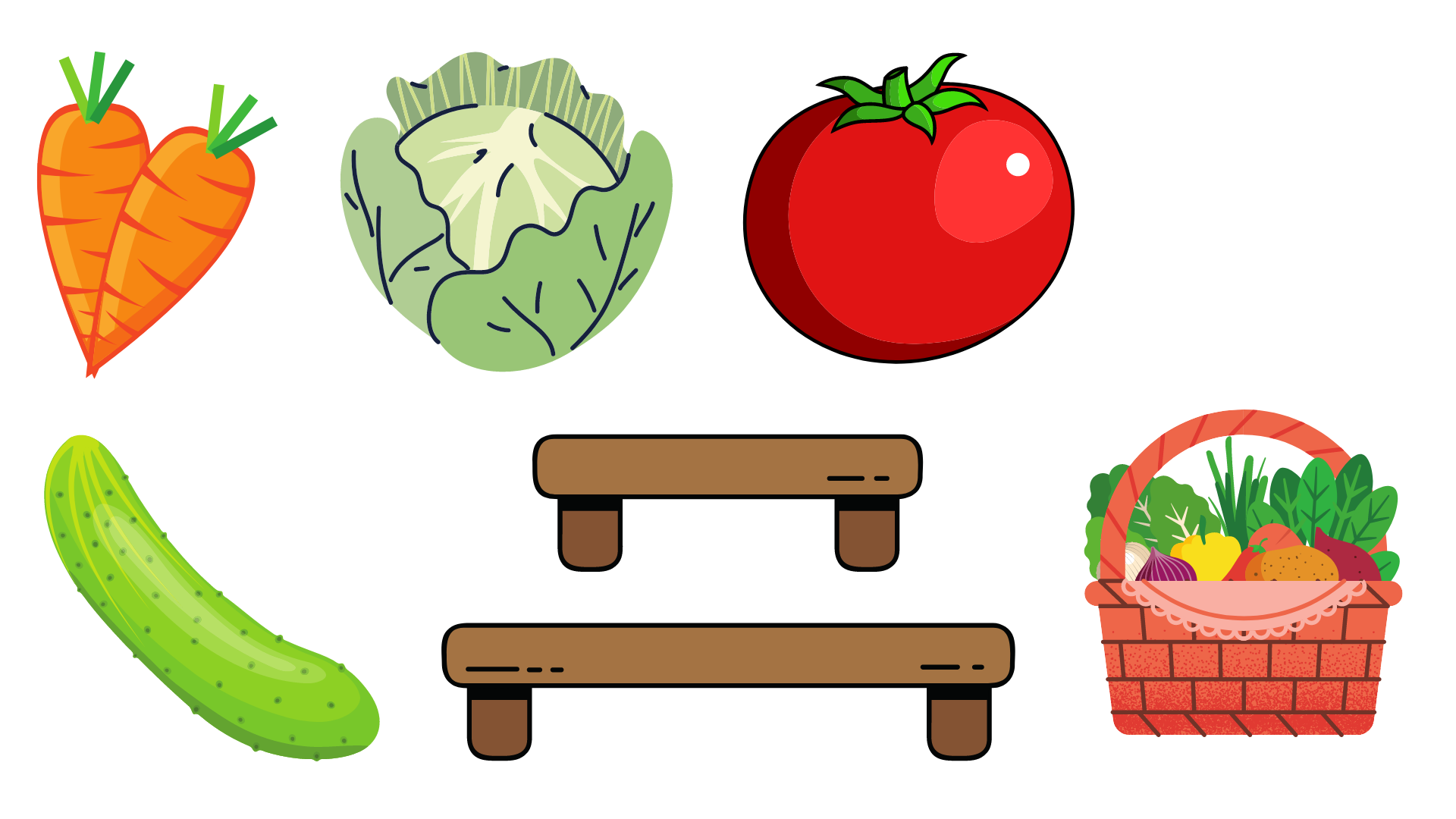 [Speaker Notes: Thầy cô click vào giỏ rau củ để tiếp tục bài học]
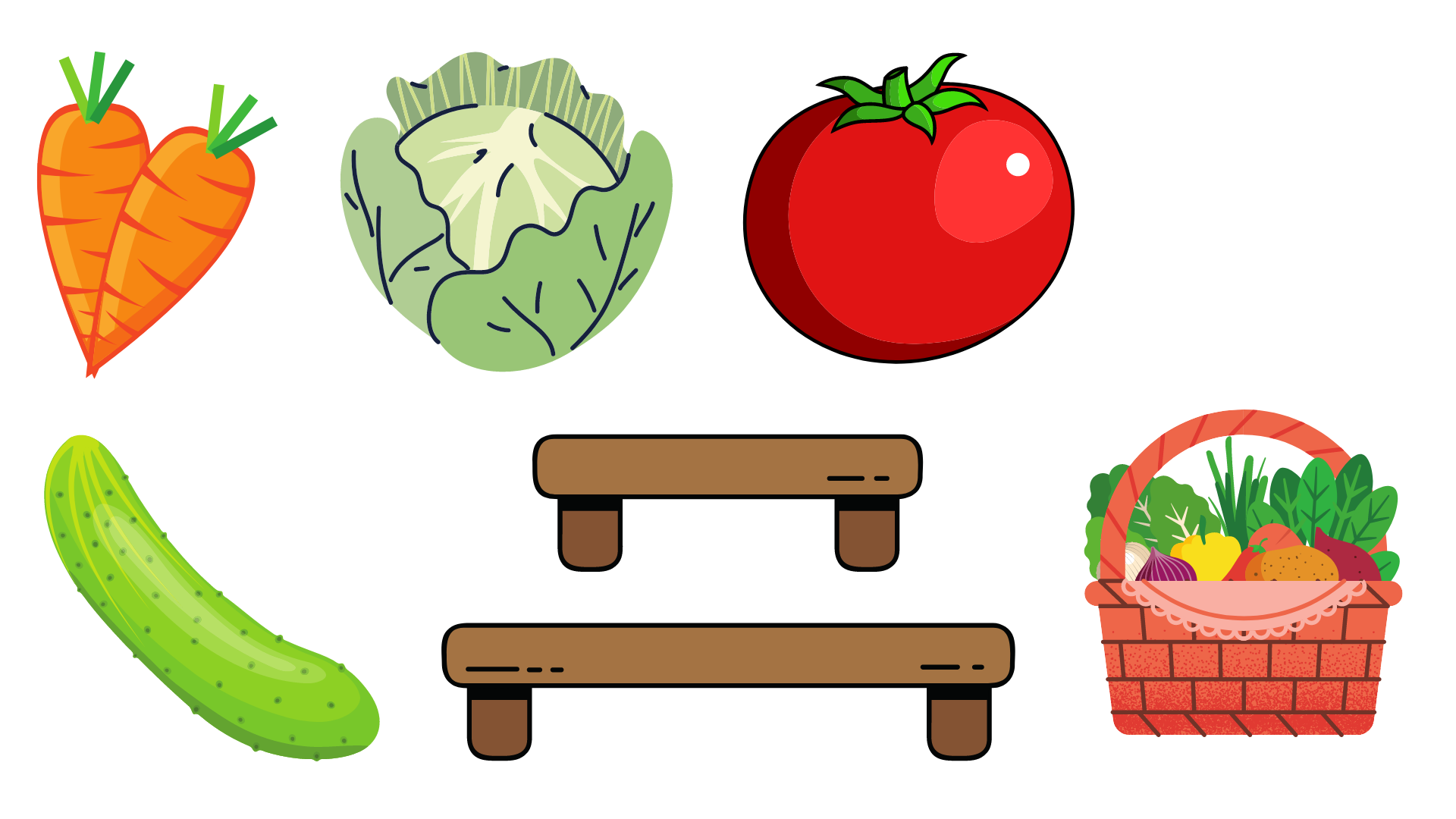 Đã tô màu … ngôi sao?
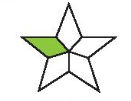 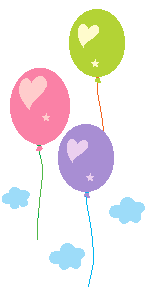 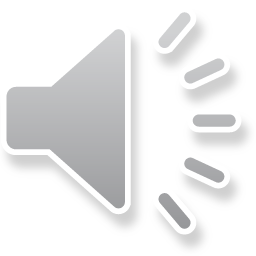 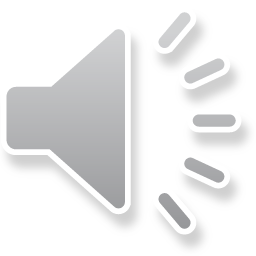 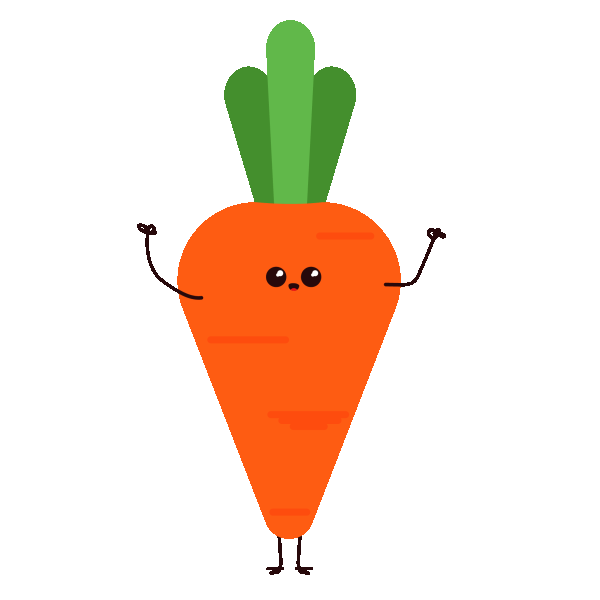 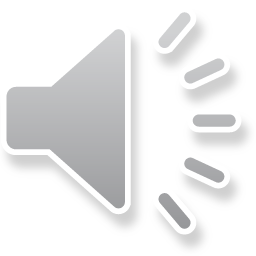 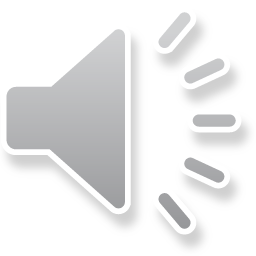 [Speaker Notes: Thầy cô click vào củ cà rốt bên trái để về lại slide trò chơi]
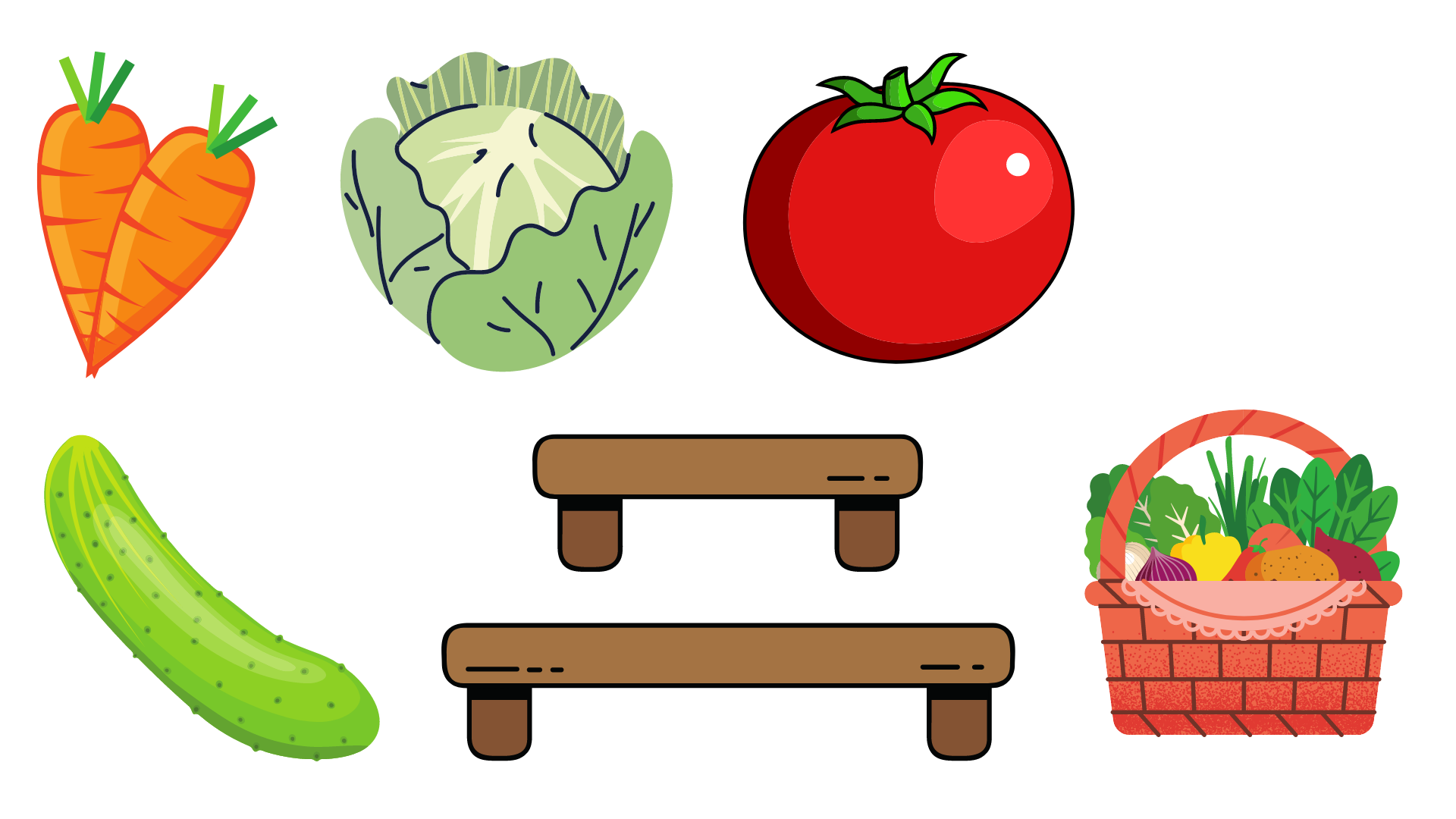 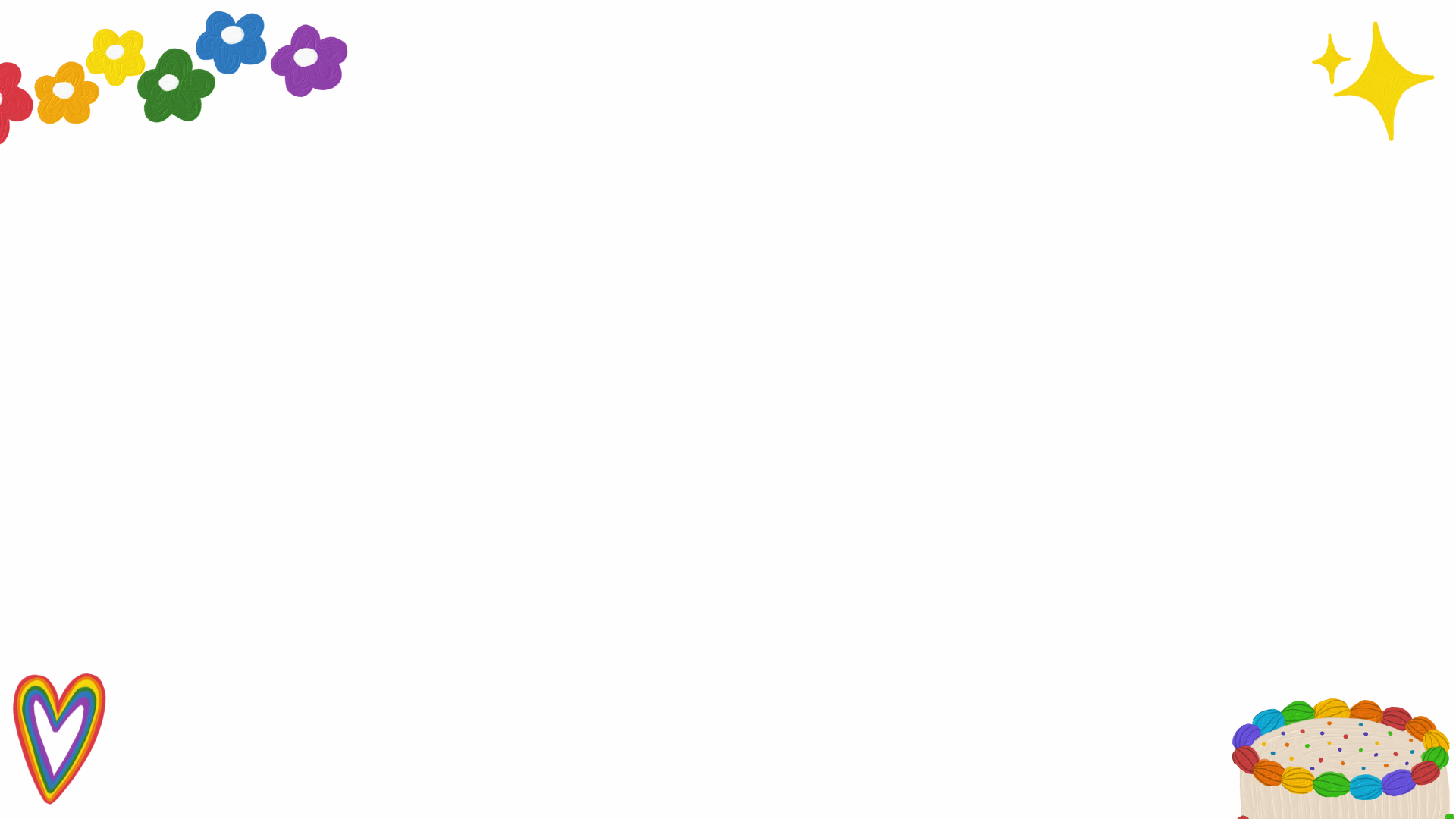 Đã tô màu … hình tam giác
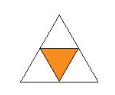 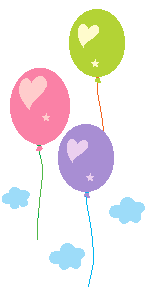 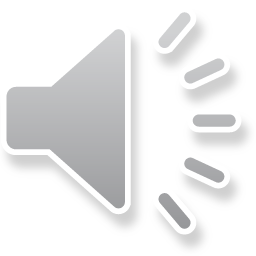 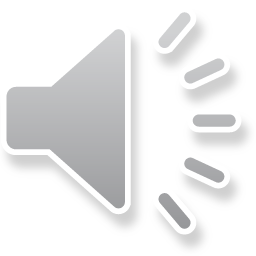 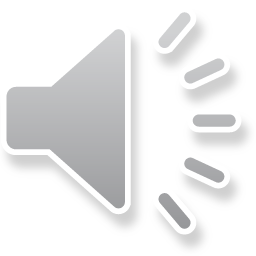 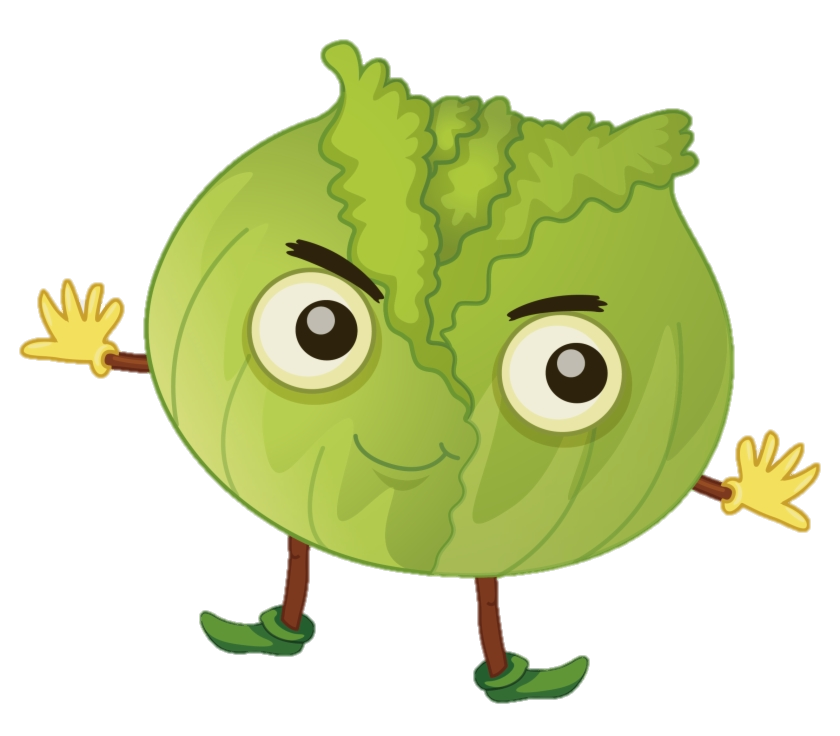 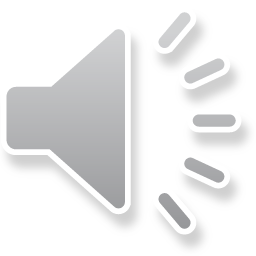 [Speaker Notes: Thầy cô click vào bắp cải bên trái để về lại slide trò chơi]
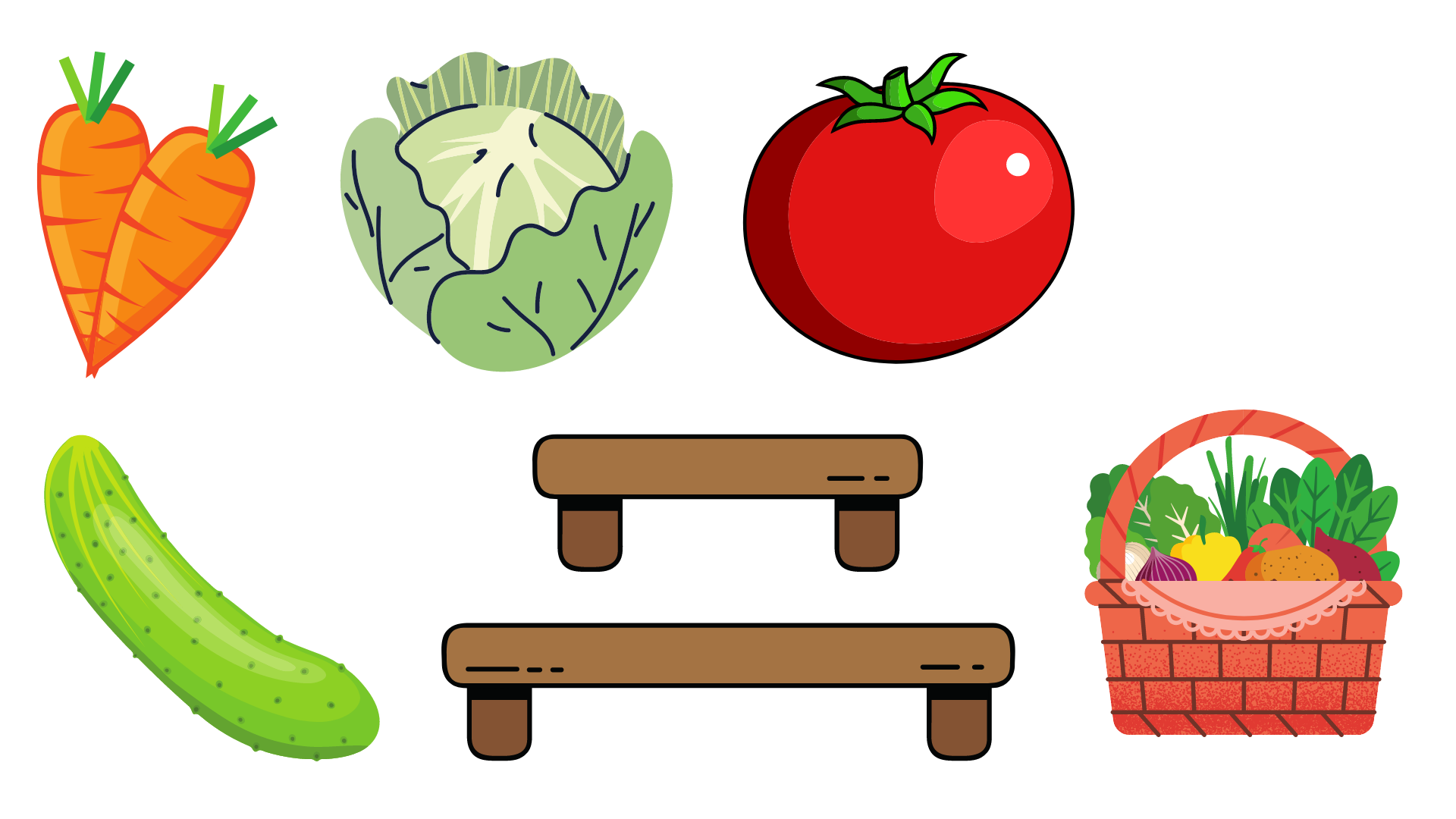 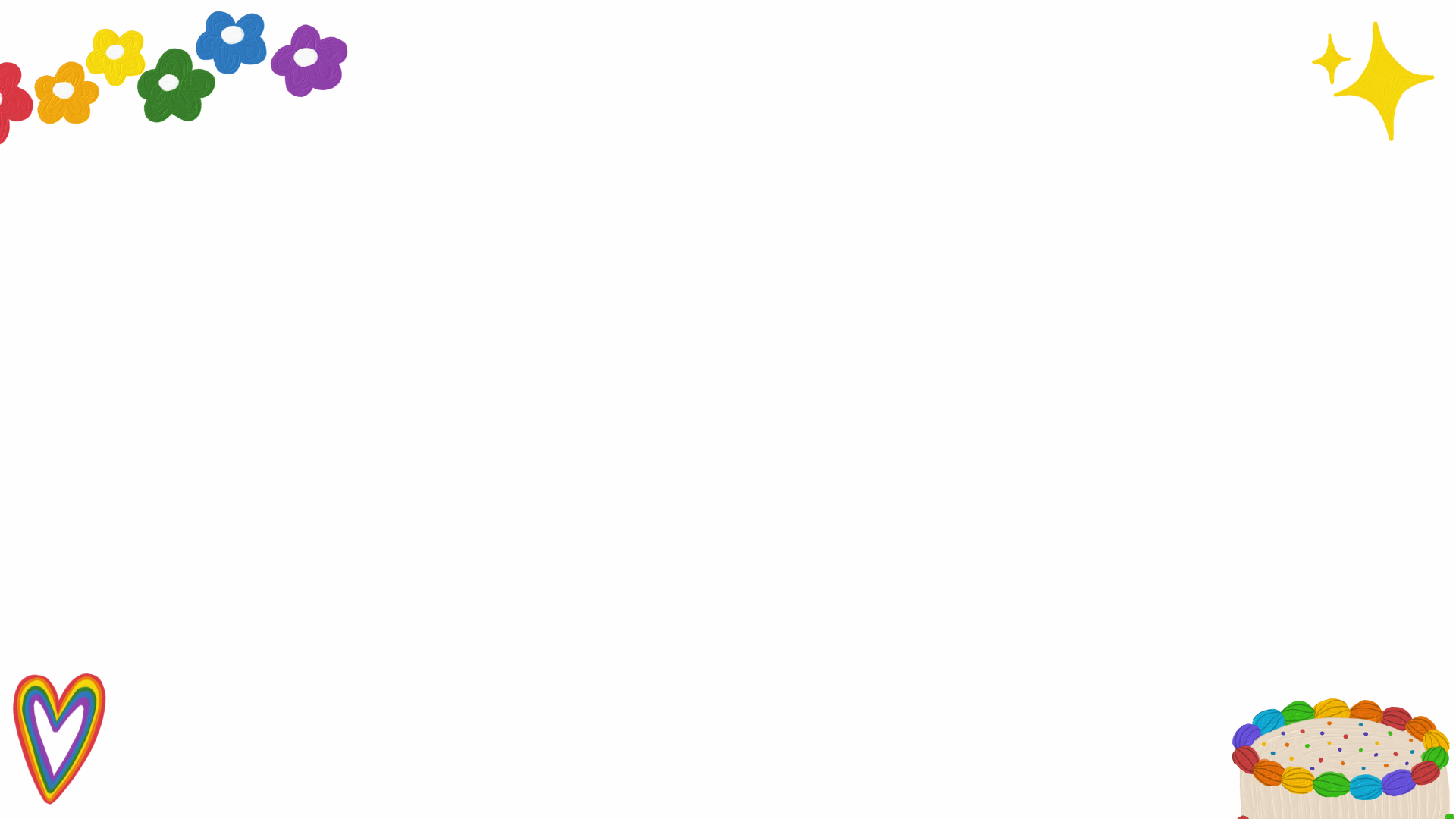 Đã tô màu … hình tròn
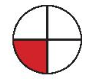 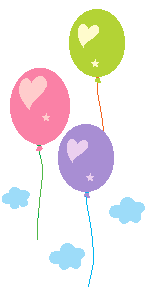 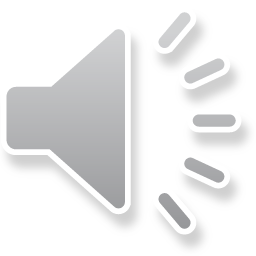 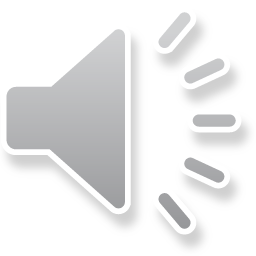 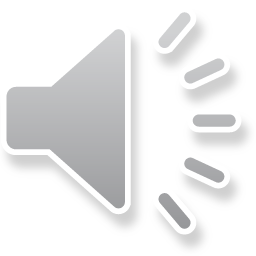 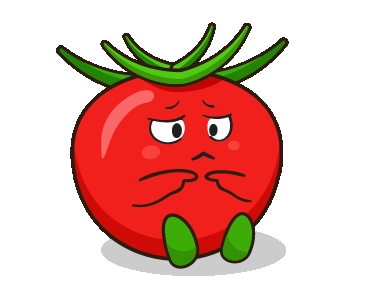 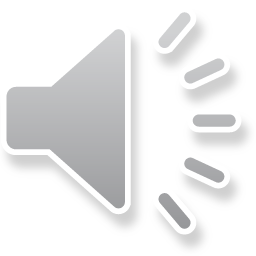 [Speaker Notes: Thầy cô click vào quả cà chua bên trái để về lại slide trò chơi]
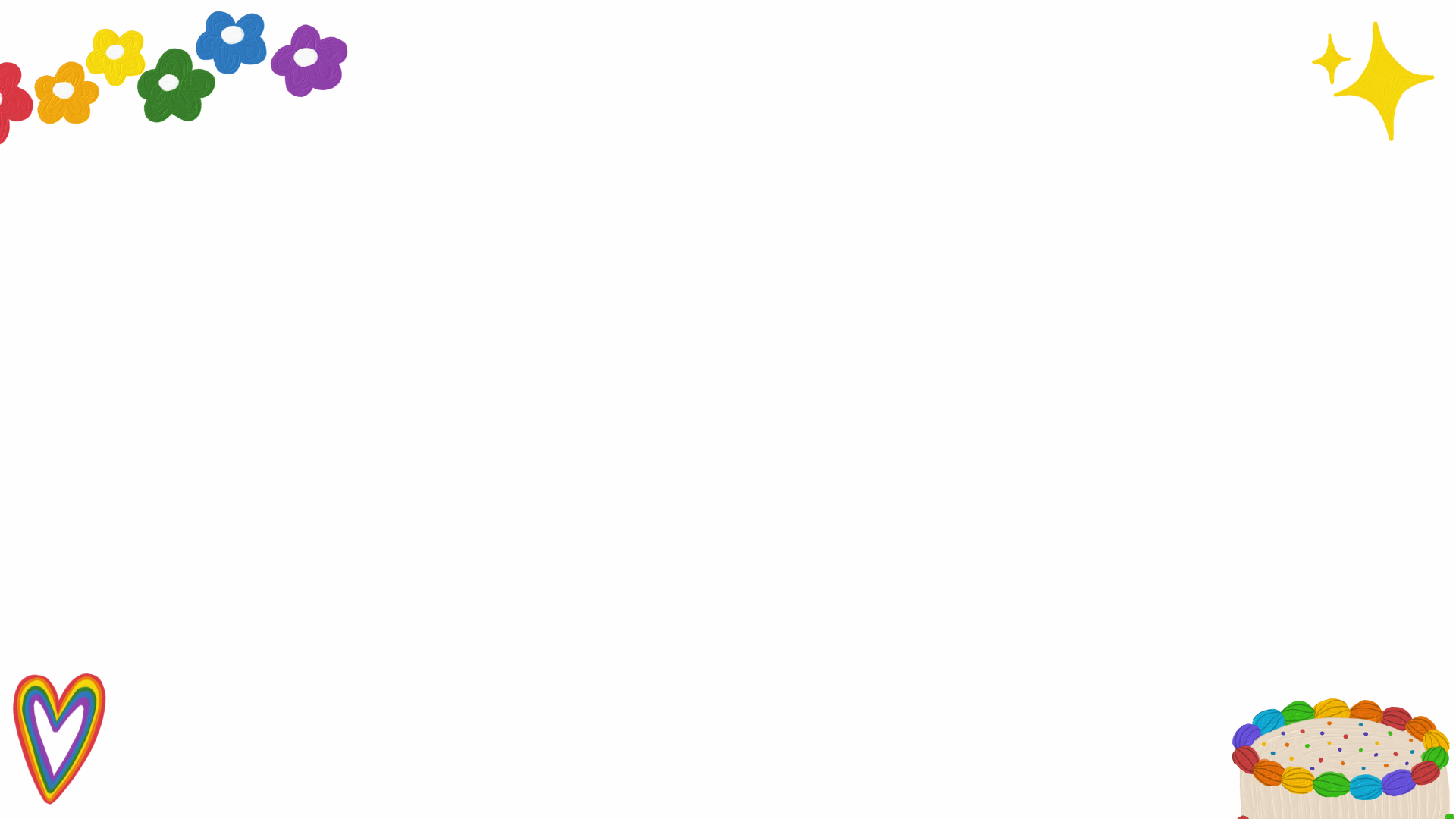 Đã tô màu … hình chữ nhật?
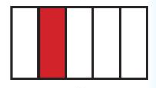 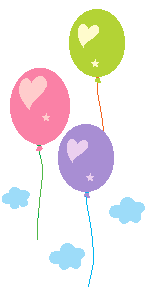 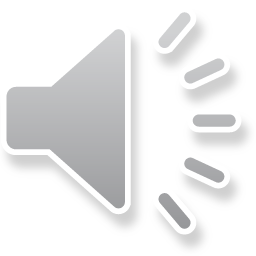 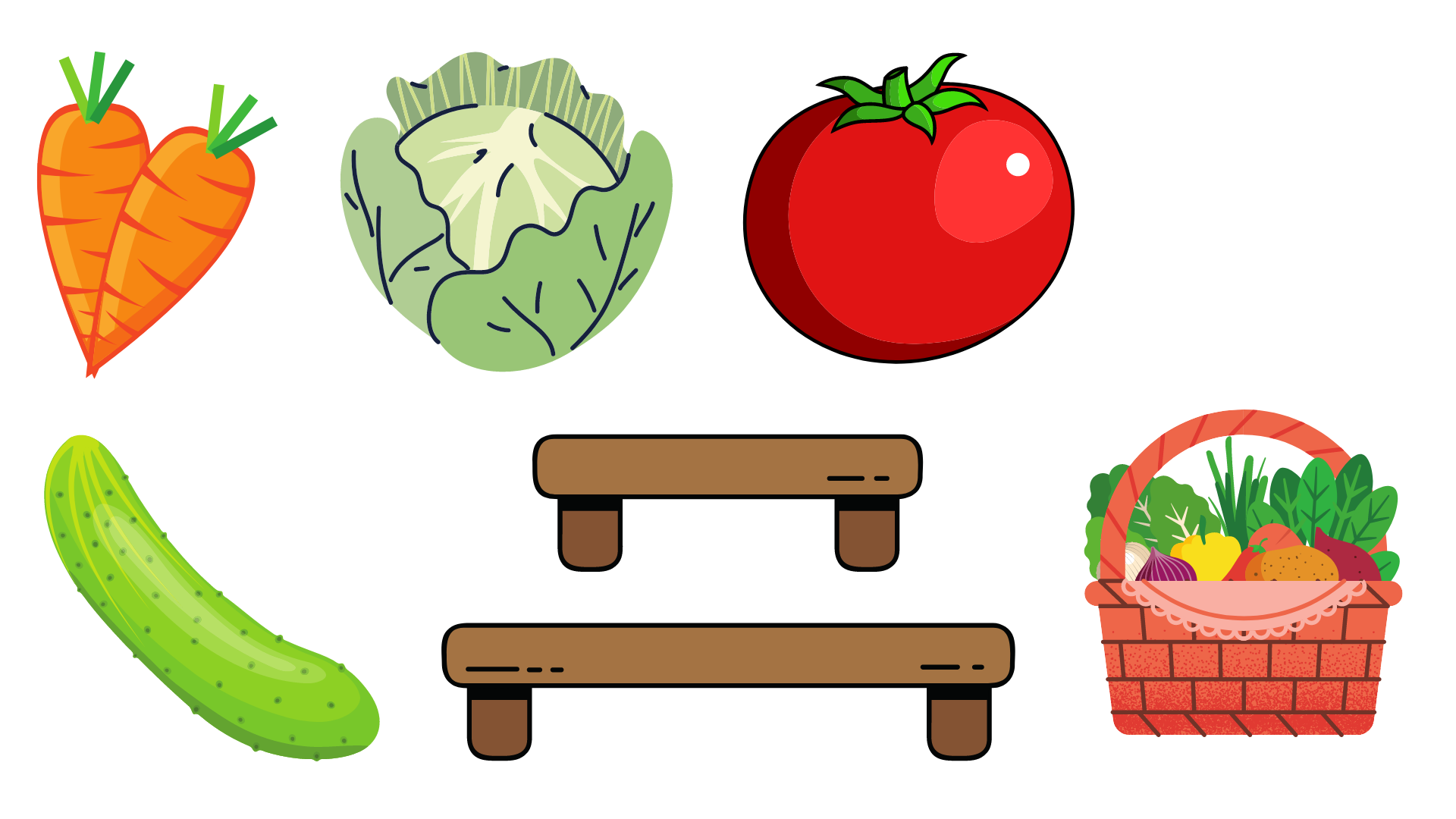 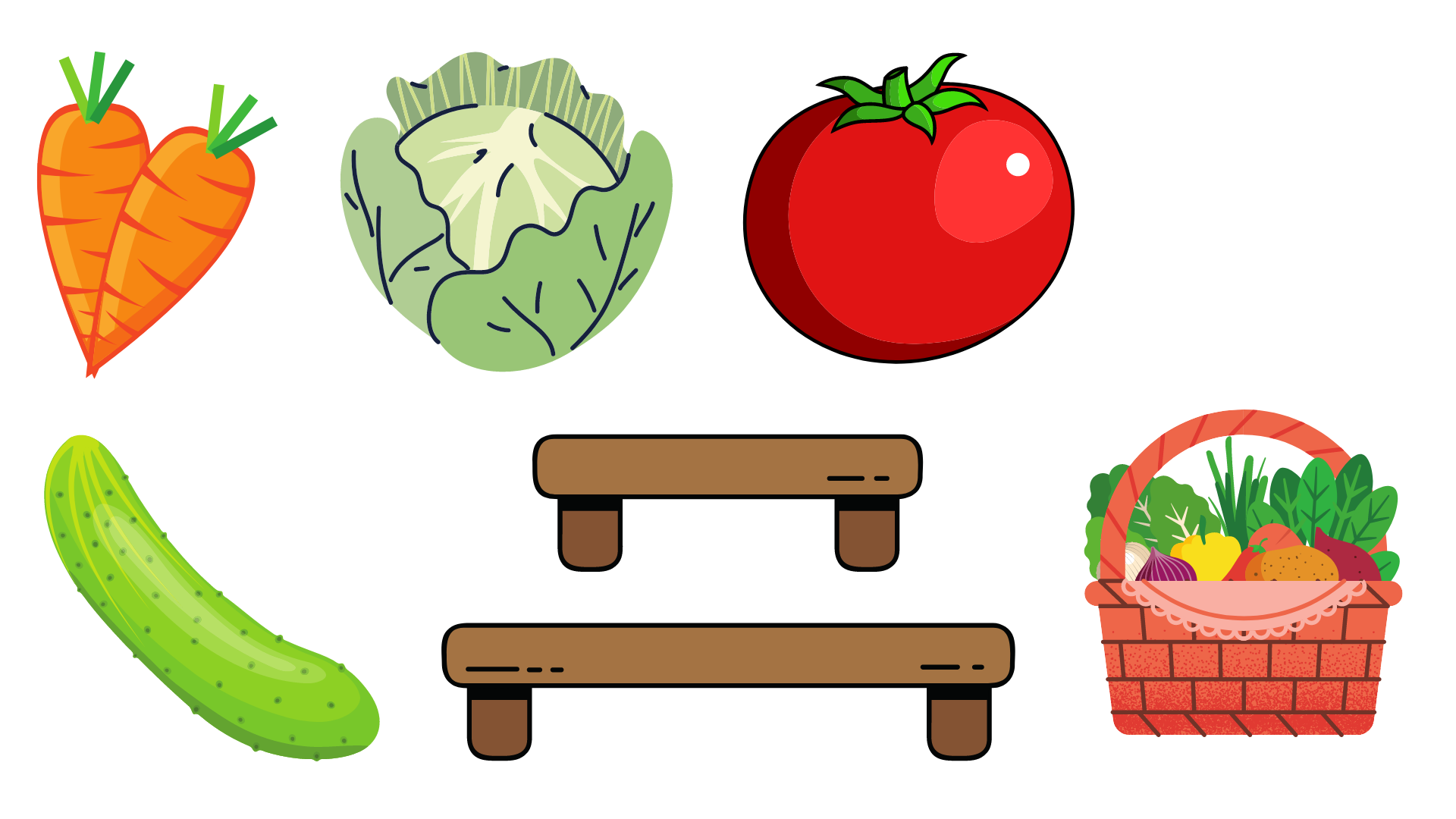 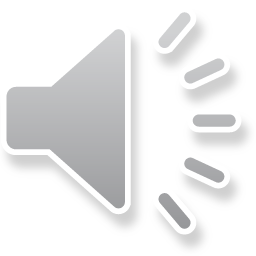 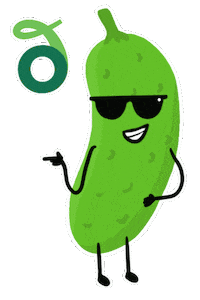 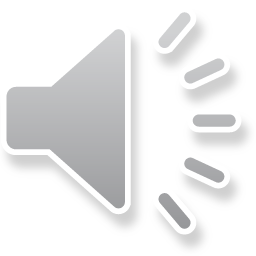 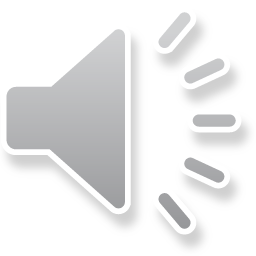 [Speaker Notes: Thầy cô click vào quả dưa leo bên trái để về lại slide trò chơi]
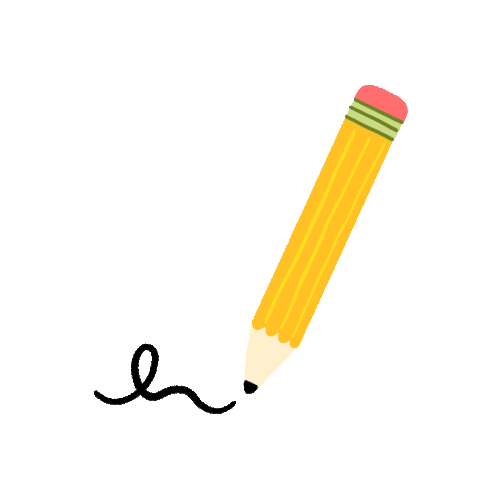 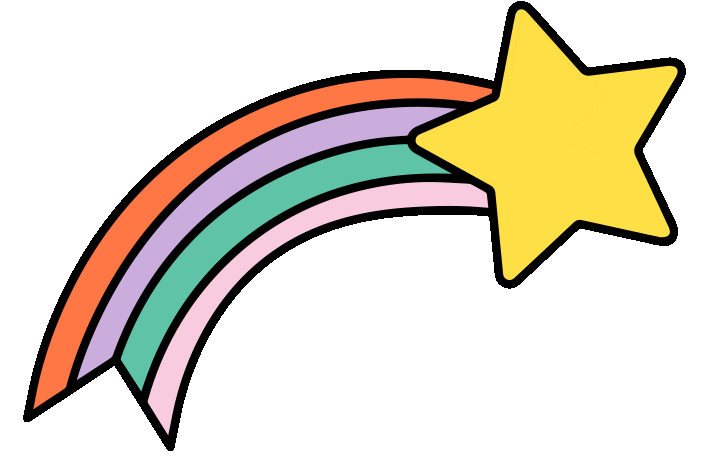 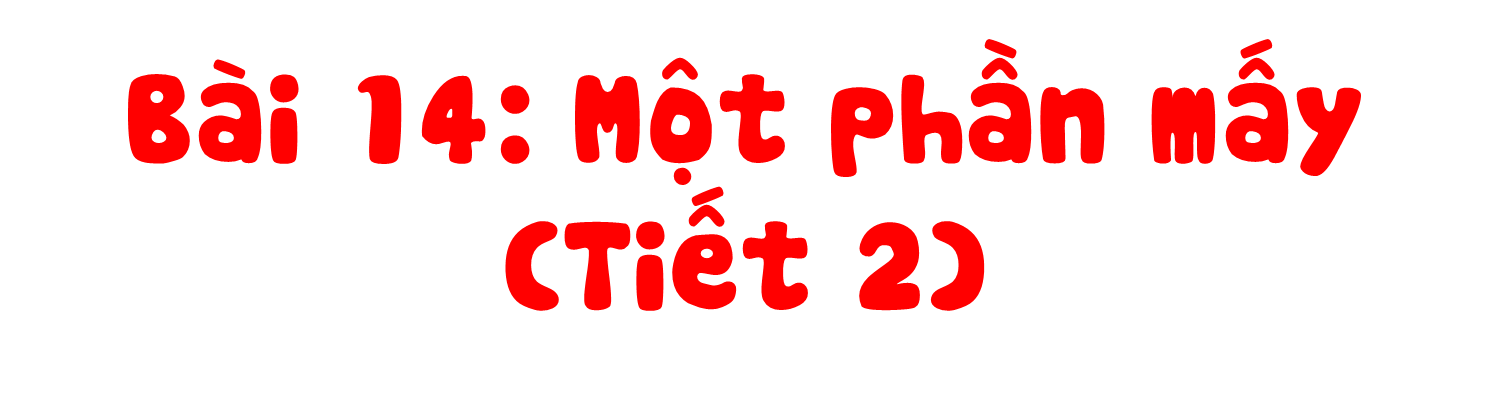 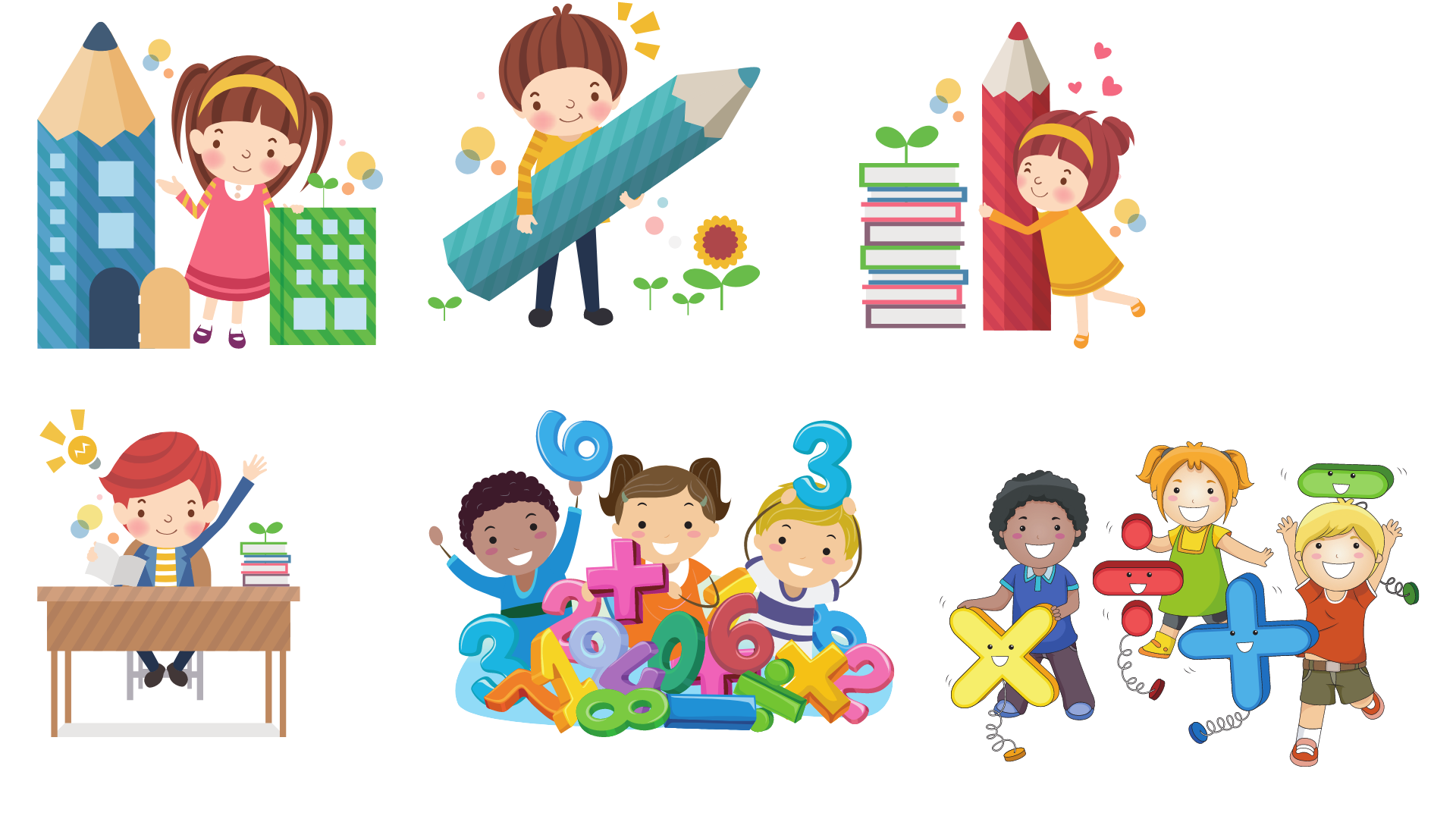 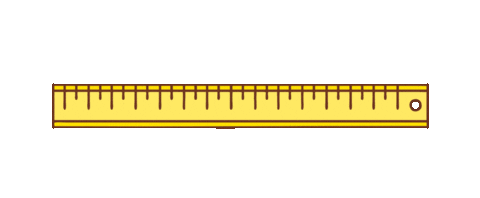 Đ, S ?
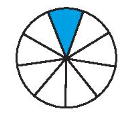 1
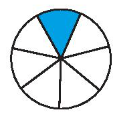 a)
Đ
?
?
?
?
Đ
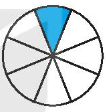 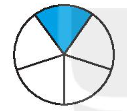 Đ
S
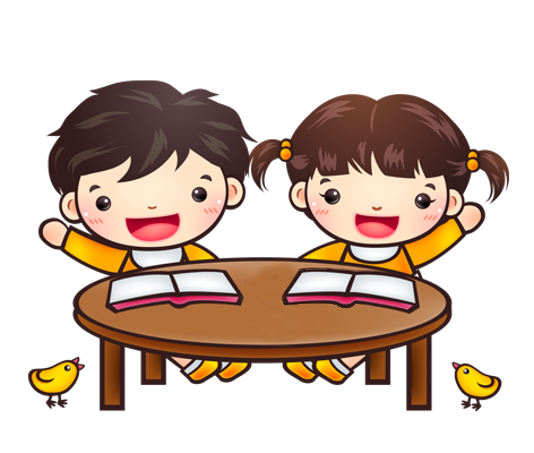 THẢO LUẬNNHÓM ĐÔI
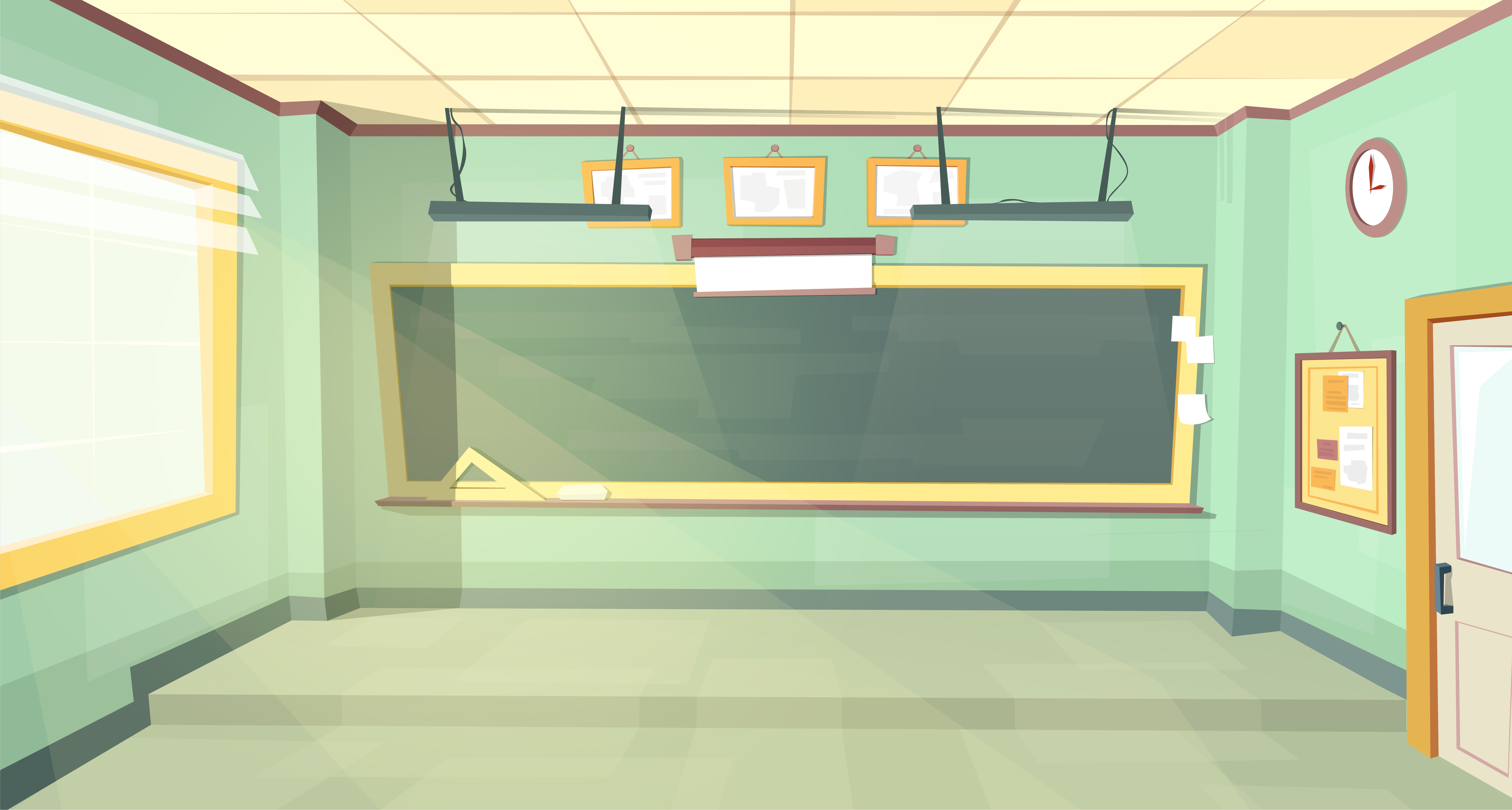 2
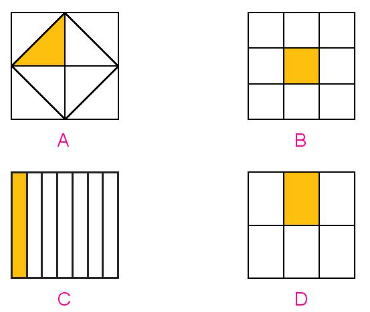 Hình nào chia ra làm 8 phần?
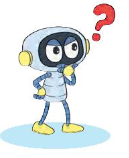 3
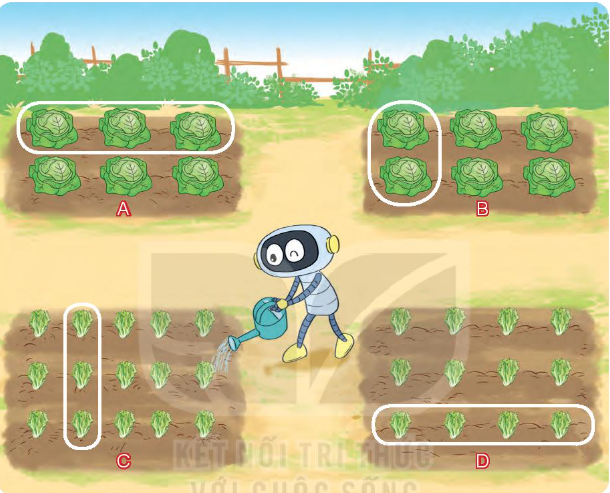 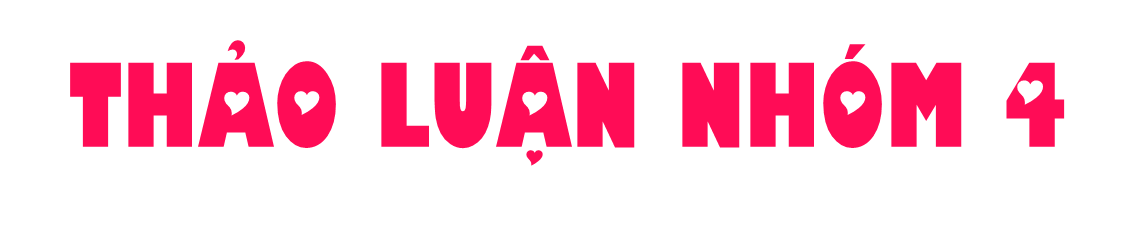 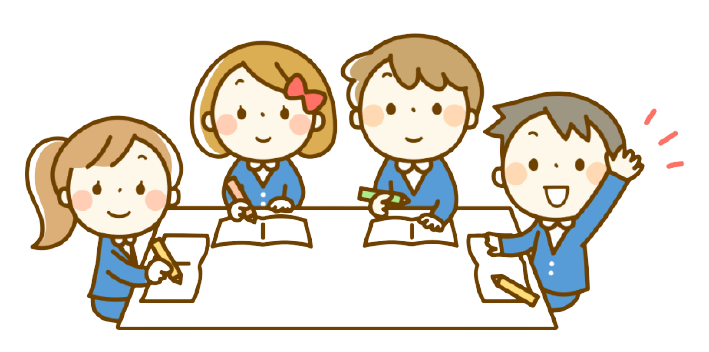 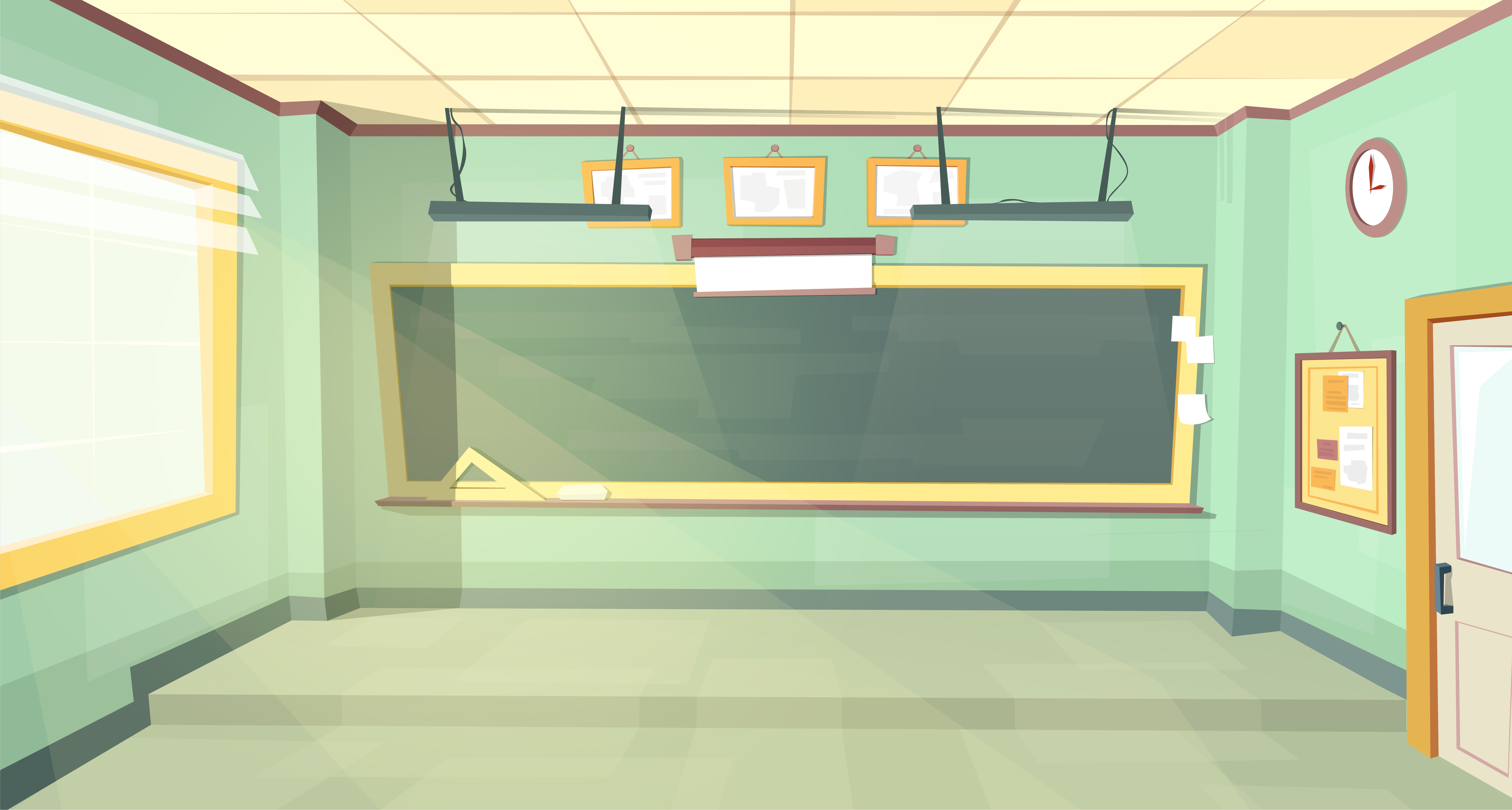 4
Số
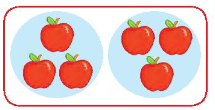 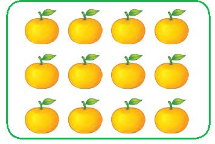 4
?
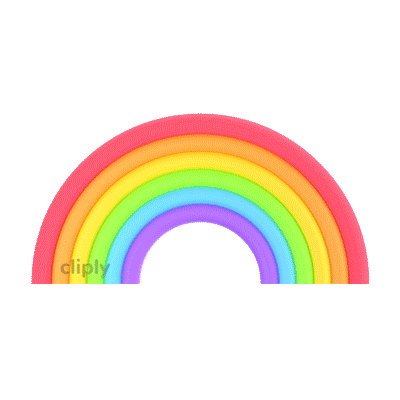 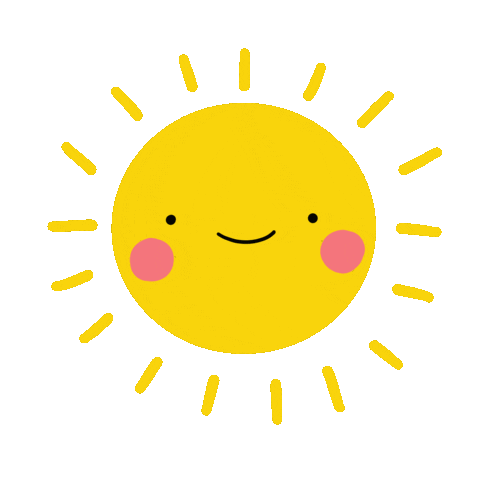 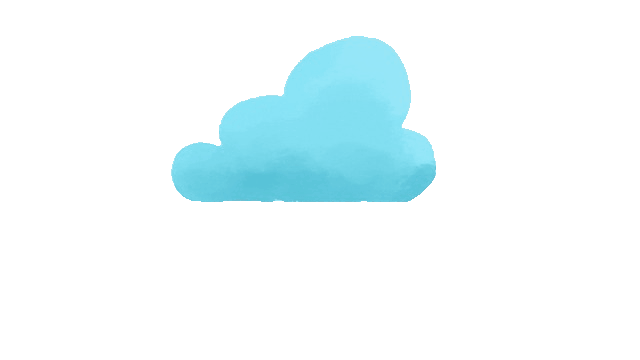 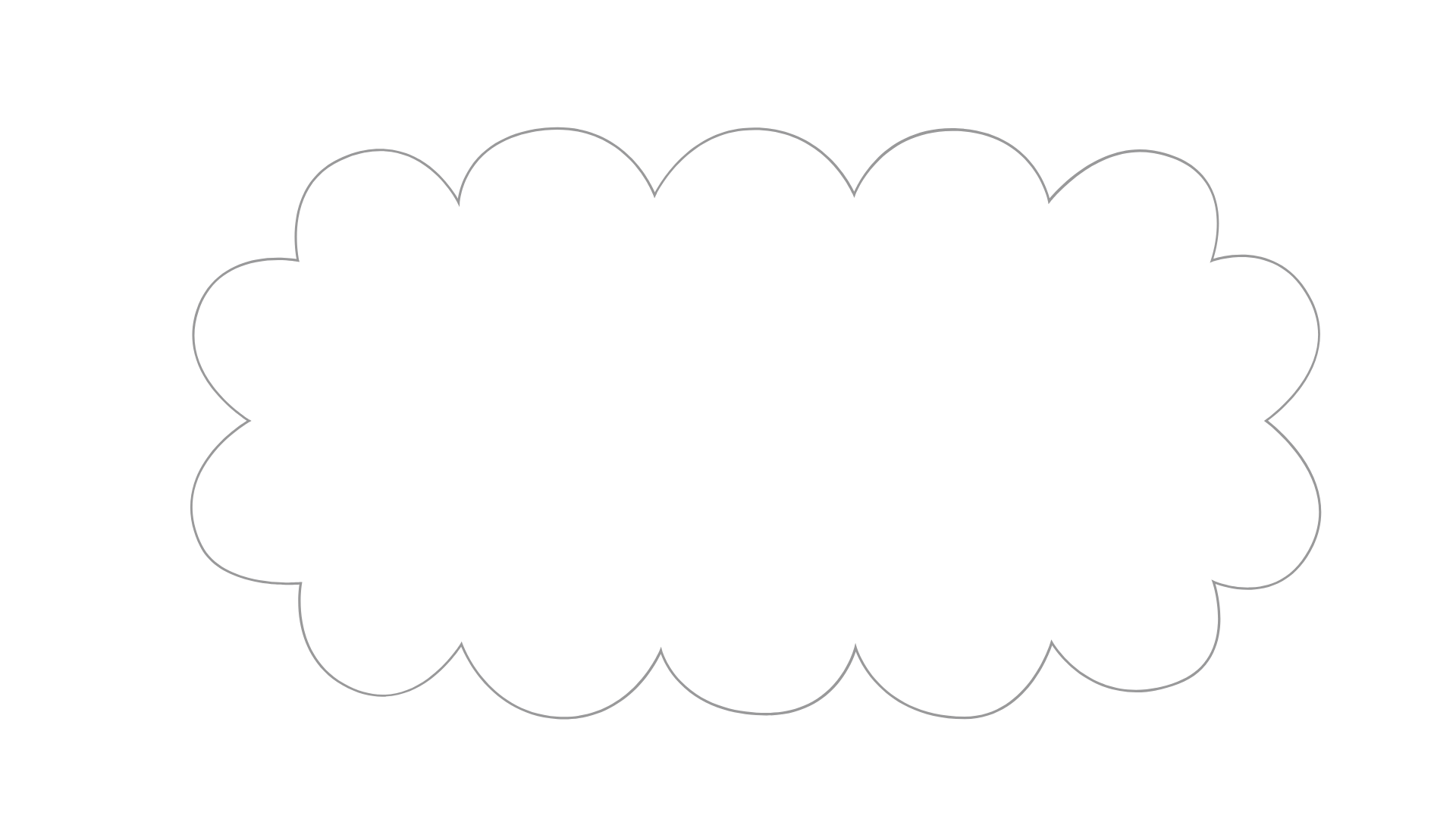 CỦNG CỐ
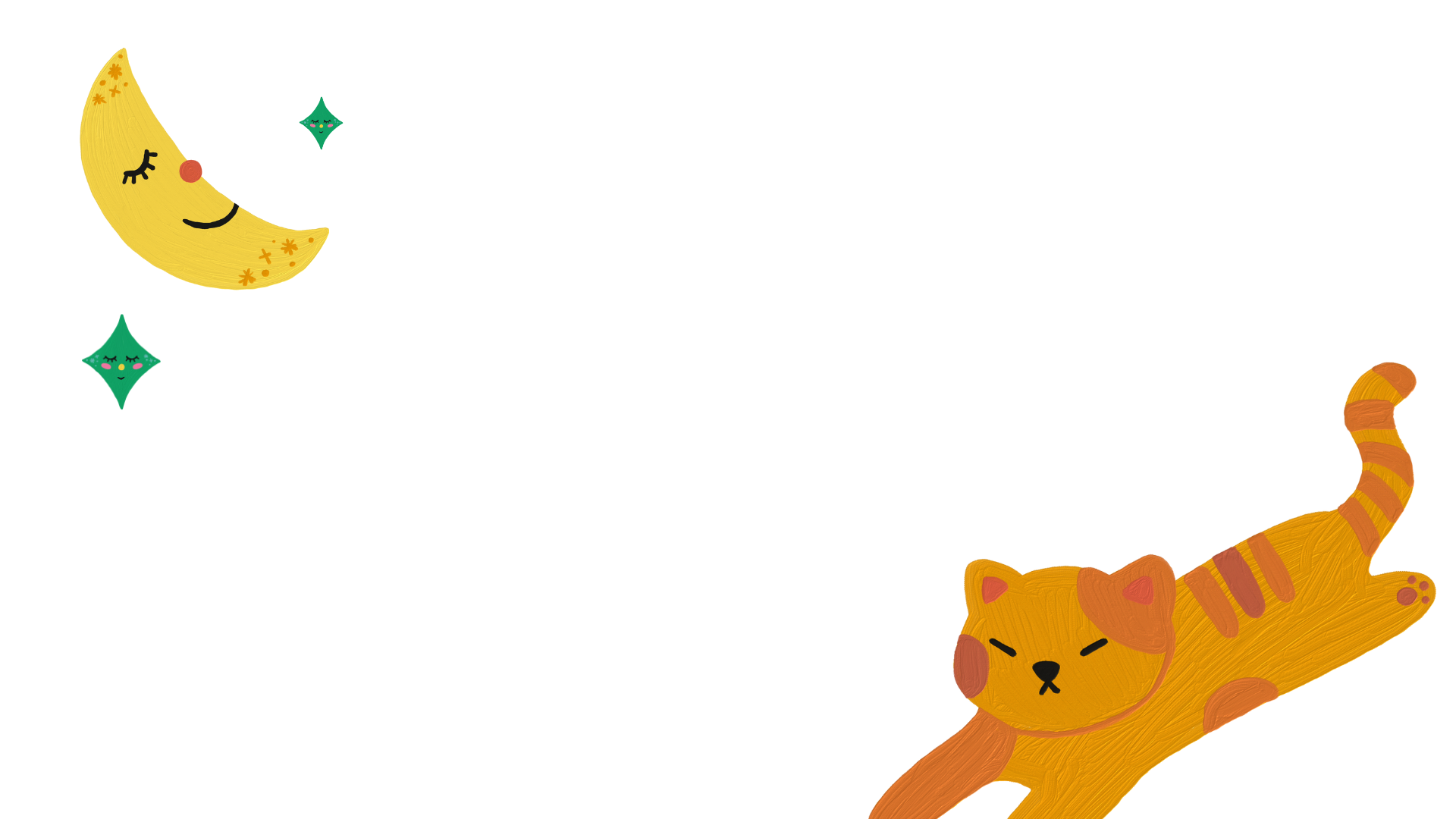 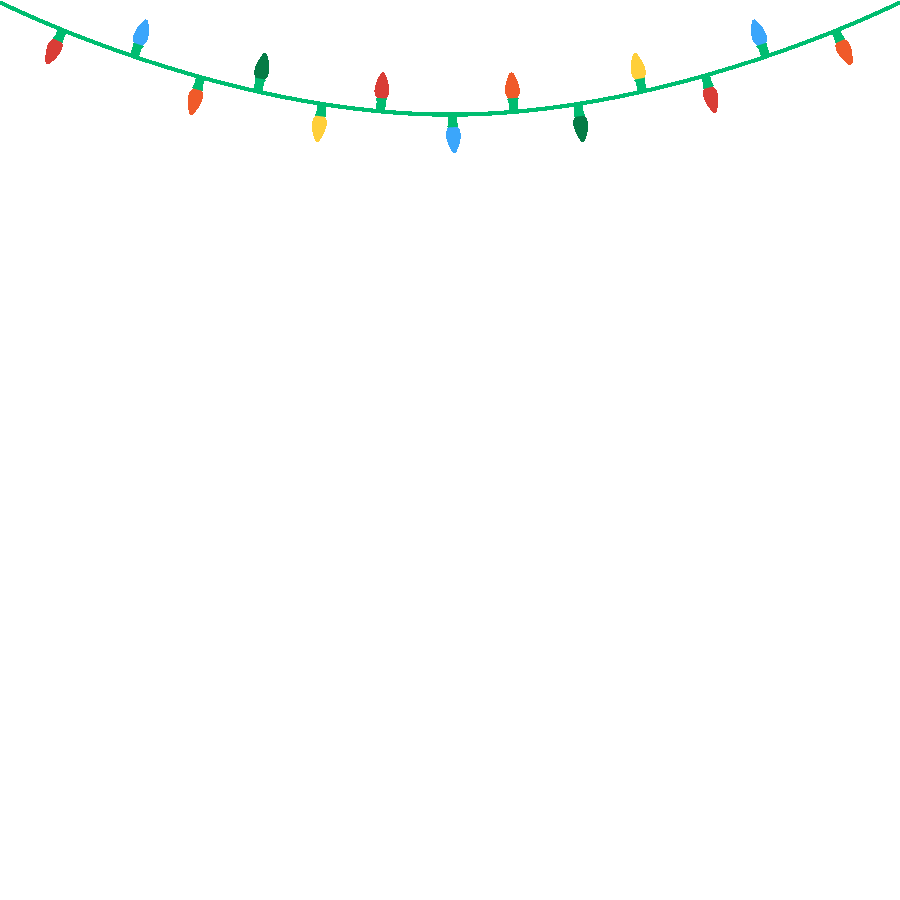 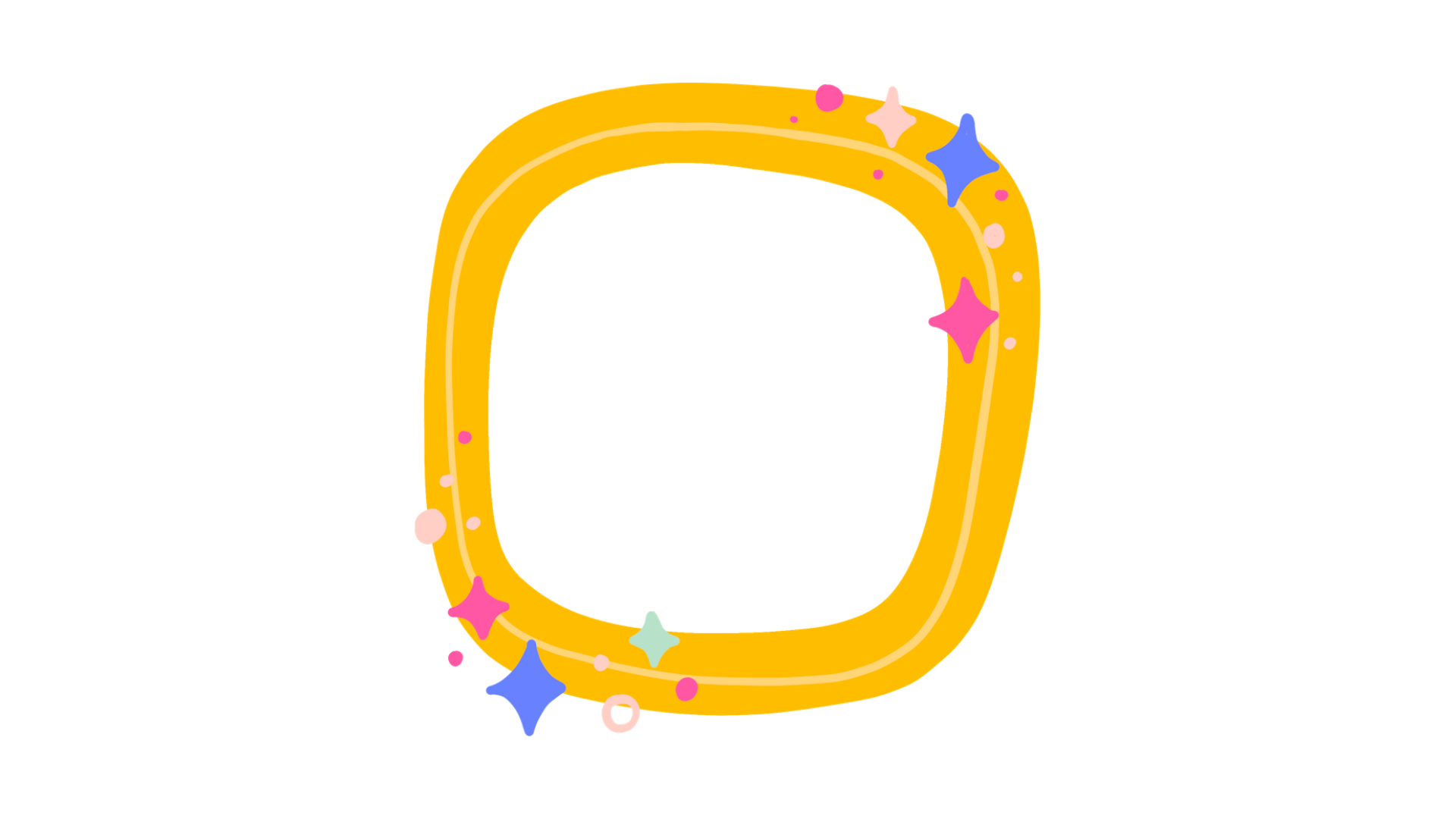 TẠM BIỆT VÀ HẸN GẶP LẠI VÀO TIẾT HỌC SAU